Інституційне забезпечення
Державного регулювання економыки
Президент України
формує стратегію соціально-економічного розвитку країни,яку висвітлює у посланнях до народу та щорічних і позачергових посланнях Президента до Верховної Ради України
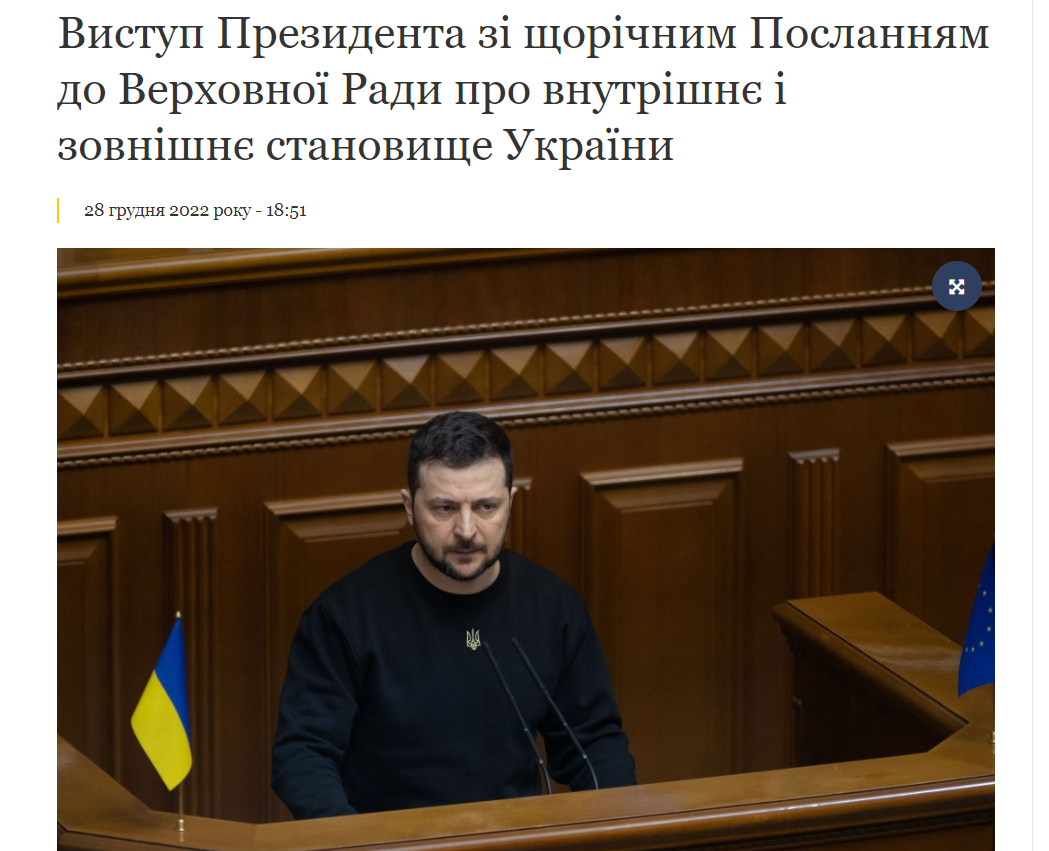 правове регулювання економічних відносин
кадрова політика
право: призначати за згодою Верховної Ради Прем'єр-міністра, припиняти його повноваження та приймати рішення про його відставку; призначати за поданням Прем'єр-міністра членів Кабінету Міністрів, керівників інших центральних органів виконавчої влади, а також голів місцевих державних адміністрацій та припиняти   їхні повноваження;   призначати   половину   складу   Ради   Національного   банку;призначати на посади та звільняти з посад за згодою Верховної Ради голів Антимонопольного комітету, Фонду державного майна та інших державних органів. Важливість цього напрямку діяльності Президента пов'язана з тим, що кадри є носіями знань, інтелекту, досвіду та інших якостей, які визначальною мірою впливають на ефективність діяльності державних органів.
організаційна функція
здійснює координацію діяльності державних органів
утворює, реорганізовує та ліквідує за поданням Прем'єр-міністра міністерства та інші центральні органи виконавчої влади
створює для здійснення своїх повноважень консультативні, дорадчі й інші допоміжні органи та служби (адміністрацію) в межах коштів, передбачених Державним бюджетом на їх утримання
припиняє повноваження Верховної Ради, якщо протягом тридцяти днів вона не розпочала пленарних засідань чергової сесії.
Верховна рада України
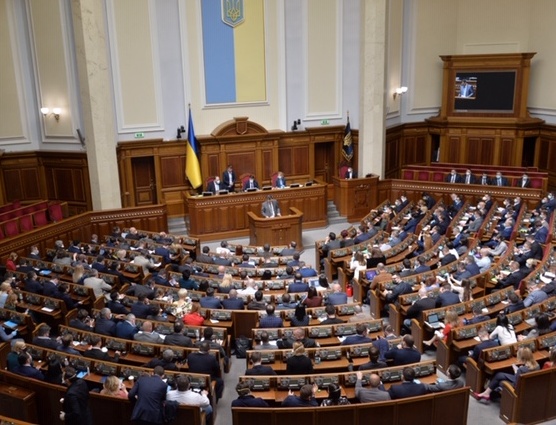 Правове регулювання економічних відносин
1. Виключно законами України визначаються: права і свободи людини і громадянина, гарантії цих прав і свобод, основні обов'язки громадянина; громадянство, правосуб'єктність громадян, статус іноземців та осіб без громадянства; права корінних народів і національних меншин; порядок застосування мов; засади використання природних ресурсів виключної (морської) економічної зони, континентального шельфу, освоєння космічного простору, організації та експлуатації енергосистем, транспорту і зв'язку; основи соціального захисту, форми і види пенсійного забезпечення, засади регулювання праці і зайнятості, шлюбу, сім'ї охорони дитинства, материнства, батьківства, виховання, освіти, культури і охорони здоров'я, екологічна безпека; правовий режим власності; правові засади і гарантії підприємництва, правила конкуренції та норми антимонопольного регулювання; засади зовнішніх відносин, зовнішньоекономічної діяльності, митної справи; засади регулювання демографічних та міграційних процесів; засади утворення і діяльності політичних партій, інших об'єднань громадян, засобів масової інформації; організація і діяльність органів виконавчої влади, основи державної служби, організації державної статистики та інформатики; територіальний устрій України; судоустрій, судочинство, статус суддів, засади судової експертизи; організація і діяльність прокуратури, органів дізнання і слідства, нотаріату, органів і установ виконання покарань; основи організації та діяльності адвокатури; засади місцевого самоврядування; статус столиці України, спеціальний статус інших міст; основи національної безпеки, організації Збройних Сил України і забезпечення громадського порядку; правовий режим державного кордону; правовий режим воєнного і надзвичайного стану, зон надзвичайної екологічної ситуації; організація і порядок проведення виборів і референдумів; організація і порядок діяльності Верховної Ради України, статус народних депутатів України;
засади цивільно-правової відповідальності; діяння, які є злочинами адміністративними або дисциплінарними правопорушеннями, та відповідальність за них.
Виключно законами України встановлюються
державний бюджет України і бюджетна система України: система оподаткування, податки і збори; засади створення і функціонування фінансового грошового, кредитного та інвестиційного ринків, статус національної валюти, а також статус іноземних валют на території України; порядок утворення і погашення державного внутрішнього зовнішнього боргу; порядок випуску та обігу державних цінних паперів, їх види і типи; порядок направлення підрозділів Збройних Сил України до інших держав; порядок допуску та умови перебування підрозділів збройних сил інших держав на території України; одиниці ваги, міри і часу; порядок встановлення державних стандартів; порядок використання і захисту державних символів; державні нагороди; військові звання, дипломатичні ранги та інші спеціальні звання; державні свята; порядок утворення і функціонування вільних та інших спеціальних зон, що мають економічний чи міграційний режим, відмінний від загального. Законом України оголошується амністія.
2. Формування стратегії і тактики соціально-економічної політики
визначає засади внутрішньої і зовнішньої політики;здійснює    бюджетну    політику   
затверджує    загальнодержавні    програми економічного,    науково-технічного,    соціального,    національно-культурного розвитку, охорони довкілля
розглядає й приймає рішення щодо схвалення програми діяльності Кабінету Міністрів
затверджує рішення про надання Україною позик і економічної допомоги іноземним державам та міжнародним організаціям, а також про одержання Україною від іноземних держав, банків і міжнародних   фінансових   організацій  позик,   не   передбачених   Державним бюджетом
здійснює контроль за їх використанням
затверджує перелік об'єктів державної власності, що не підлягають приватизації.
Кадрова політика
дає згоду на призначенняПрезидентом   Прем'єр-міністра
розглядає   за   необхідності   питання   про відповідальність Кабінету Міністрів та недовіру уряду
 призначає на посаду та звільняє з посади Голову Національного банку (за поданням Президента), призначає та звільняє половину складу Ради НБУ
дає згоду на призначення та звільнення з посад Президентом голів Антимонопольного комітету і Фонду державного майна, призначення та звільнення з посад Голови та інших членів Рахункової палати.
Законопроєктна   робота
парламентські комітети
Верховною Радою утворено 23 комітети, зокрема з питань: економічної політики, управління народним господарством, власності та інвестицій; бюджету; фінансів і банківської діяльності; промислової політики;соціальної політики та праці; державного будівництва, місцевого самоврядування й діяльності рад та ін.
Парламентський   контроль
Рахункова палата від імені Верховної Ради здійснює контроль за використанням Державного бюджету. Уповноважений Верховної Ради України з прав людини, за додержанням конституційних прав і свобод людини і громадянина тощо.
Кабінет Міністрів України
Він відповідальний перед Президентом України та підконтрольний і підзвітний Верховній Раді України. У своїй діяльності керується Конституцією і законами України, актами Президента України.
Кабінет Міністрів України у відносинах з очолюваною ним системою органів виконавчої влади спрямовує і координує діяльність міністерств, державних комітетів, місцевих та інших органів виконавчої влади, які є підвідомчими уряду і безпосередньо підпорядковані йому.
Згідно з Конституцією України (ст.116) Кабінет Міністрів
забезпечує державний суверенітет і економічну самостійність України, здійснення внутрішньої і зовнішньої політики держави, виконання Конституції і законів України, актів Президента України; вживає заходів щодо забезпечення прав і свобод людини і громадянина; забезпечує проведення фінансової, цінової, інвестиційної та податкової політики; політики у сферах праці й зайнятості населення, соціального захисту, освіти, науки і культури, охорони природи, екологічної безпеки і природокористування; розробляє і здійснює загальнодержавні програми економічного, науково-технічного, соціального і культурного розвитку; забезпечує рівні умови розвитку всіх форм власності; здійснює управління об'єктами державної власності; розробляє проект закону про Державний бюджет України і забезпечує виконання затвердженого Верховною Радою України Державного бюджету, подає ВР України звіт про його виконання; здійснює заходи щодо забезпечення обороноздатності і національної безпеки України, громадського порядку, боротьби зі злочинністю; організовує і забезпечує здійснення зовнішньоекономічної діяльності, митної справи; спрямовує і координує роботу міністерств, інших органів виконавчої влади тощо.
форма реалізації компетенції
правові акти — постанови й розпорядження, які обов'язкові для виконання на території України. У формі постанов уряду видаються акти з питань, що мають найбільш важливе загальне значення. У формі розпоряджень — акти, що мають індивідуальний характер або стосуються питань внутрішньоорганізаційної та іншої поточної роботи уряду. 
Кабінет Міністрів України має право скасовувати акти міністерств, державних комітетів та інших центральних органів виконавчої влади.
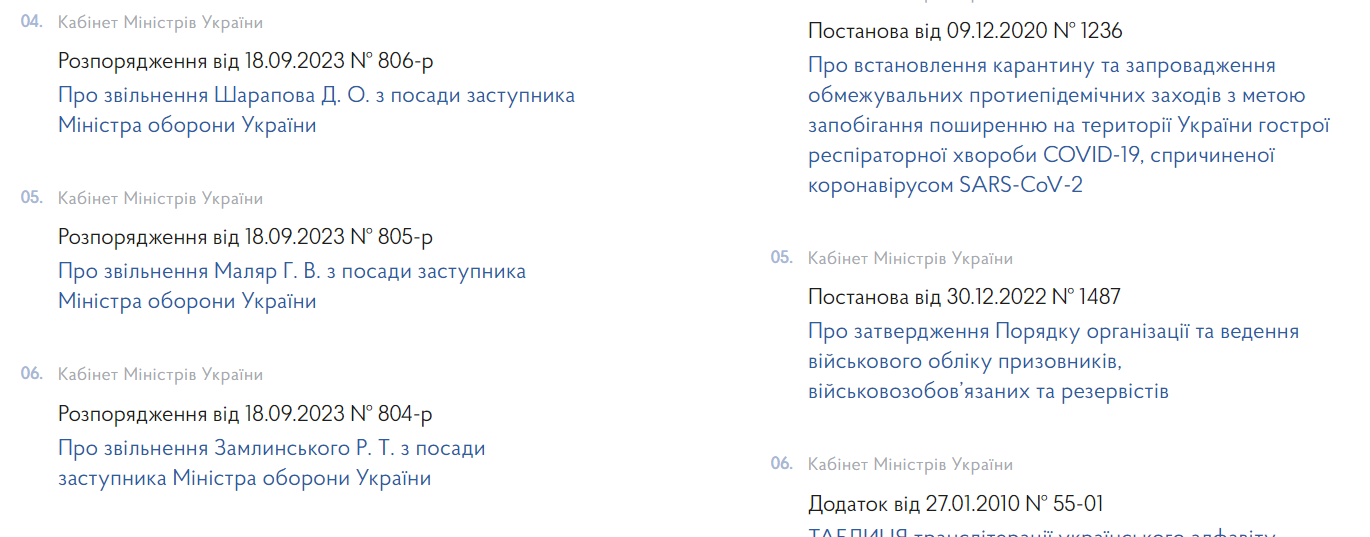 Прем'єр-міністр
вносить Президентові подання щодо утворення, реорганізації та ліквідації центральних органів виконавчої влади, призначення на посаду та звільнення з посад їхніх керівників, накладає на цих керівників та їхніх заступників дисциплінарні стягнення
Основними функціями міністерств та інших органів державної виконавчої влади в Україні є:
участь у формуванні та реалізації державної політики як у цілому, так і за відповідними напрямами;
прогнозування розвитку економіки у виробничій, науково-технічній, мінерально-сировинній,     паливно-енергетичній,     трудовій,     демографічній, соціальній та інших сферах;
участь у розробці проектів Державного бюджету України та Державної програми економічного й соціального розвитку України;
формування та реалізація політики у сфері виконання робіт і поставок продукції для задоволення державних потреб;
розробка цільових перспективних програм розвитку відповідної галузі, опрацювання  комплексу  заходів,   спрямованих  на  здійснення   економічної реформи;
внесення пропозицій про зміну умов оподаткування, одержання пільгових кредитів, визначення особливостей приватизації, демонополізації підприємств, про вдосконалення механізму регулювання розвитку економіки, її структурної перебудови,   забезпечення  збалансованості,   соціального  захисту  населення, екологічної безпеки;
формування та реалізація інвестиційної політики;
розробка фінансово-економічних та інших нормативів і механізмів їх впровадження, затвердження галузевих стандартів;
ужиття заходів, спрямованих на вдосконалення зовнішньоекономічної діяльності, захист інтересів вітчизняних товаровиробників на зовнішньому ринку та розвиток внутрішнього ринку;
видача спеціальних дозволів (ліцензій) на проведення окремих видів підприємницької діяльності;
участь  у  підготовці  міжнародних  договорів  України,  укладання міжнародних договорів міжвідомчого характеру;
здійснення в межах повноважень, визначених законодавством, функцій управління майном підприємств, що належать до сфери управління міністерства;
складання макроекономічних та міжгалузевих балансів і т. д.
Центральні державні органи створюються з метою реалізації певних напрямків соціально-економічної політики.
Виконавча влада в областях і районах, містах Києві і Севастополі
відповідно до статті 118 Конституції України місцеві державні адміністрації. Мережа місцевих органів виконавчої влади визначається територіальним  устроєм  країни,   згідно  з  яким   система  адміністративно-територіального устрою України складається з Автономної Республіки Крим, областей (24), районів, міст, районів у містах, селищ і сіл.
МДА
Правовою основою діяльності місцевих державних адміністрацій є Закон України «Про місцеві державні адміністрації». Закон визначає, що адміністрації виконують повноваження державної влади та делеговані їй виконавчі функції відповідних рад (обласних і районних) через створені управління, відділи та інші структурні підрозділи.
До основних функцій місцевих державних адміністрацій стосовно регулювання економічних відносин та соціально-економічного розвитку регіонів належать: розробка прогнозів і програм соціально-економічного розвитку регіону; бюджетна діяльність забезпечення функціонування об'єктів комунальної власності забезпечення раціонального використання землі, природних ресурсів, охорони навколишнього природного середовища; упорядкування та стимулювання діяльності малого та середнього бізнесу; соціальний захист та розв'язання проблем зайнятості населення і т. д
Судова влада України (прокуратура, правосуддя, конституційний суд)
Правосуддя в Україні здійснюється виключно судами. Судочинство здійснюється Конституційним Судом України та судами загальної юрисдикції. Система судів загальної юрисдикції в Україні будується за принципами територіальності і спеціалізації. Найвищим судовим органом у системі судів загальної юрисдикції є Верховний Суд України. Вищими судовими органами спеціалізованих судів є відповідні вищі суди. Відповідно до закону діють апеляційні та місцеві суди.
Конституційний Суд України
є єдиним органом конституційної юрисдикції в Україні, який вирішує питання про відповідність законів та інших правових актів Конституції України і дає офіційне тлумачення Конституції України та законів України. Він складається з вісімнадцяти суддів Конституційного Суду України. Президент України, Верховна Рада України та з'їзд суддів України призначають по шість суддів Конституційного Суду України. Суддя Конституційного Суду України призначається на дев'ять років без права бути призначеним на повторний строк.
До повноважень Конституційного Суду України належить: а) вирішення питань про відповідність Конституції України законів та інших правових актів Верховної Ради України, актів Президента України, актів Кабінету Міністрів України, правових актів Верховної Ради Автономної Республіки Крим. Ці питання розглядаються за зверненнями Президента України, не менш як сорока п'яти народних дерпутатів України, Верховного Суду України, Уповноваженого Верховної Ради України з прав людини, Верховної Ради автономної Республіки Крим; б) офіційне тлумачення Конституції України та законів України. Конституційний Суд України ухвалює рішення, які є обов'язковими до виконання на території України, остаточними і не можуть бути оскаржені.